Konjunkturen i Örebro länkv4 2016Mars 2017
Örebro länUnder fjärde kvartalet 2016 ökade lönesumman med 5,1 procent i länet jämfört med motsvarande kvartal 2015. 
Det startades samtidigt 441 företag i länet, varav 369 i kommunen. För länet är det en ökning med 10 procent och för kommunen en ökning med 47 procent jämfört med motsvarande kvartal 2015.

På arbetsmarknaden utvecklades sysselsättningen positivt, liksom antalet lediga jobb. Antalet varsel ökade i länet men minskade i kommunen. Arbetslösheten minskade i både länet och kommunen jämfört med fjärde kvartalet 2015.

Under de senaste fyra kvartalen har länet fått 3 900 fler invånare, varav 2 400 i kommunen motsvarande befolkningsökningar för både länet och kommunen på 1,4 respektive 1,7 procent.

Bostadsbyggandet minskar i både länet och kommunen jämfört med samma kvartal 2015. Totalt har 1 745 lägenheter påbörjats i länet under de senaste fyra kvartalen, varav 1 406 i kommunen.  

Olle Zetterberg
VD Stockholm Business Region
Konjunkturläget2016 kv4
Om rapporten
Rapporten är utgiven av Stockholm Business Region och publiceras fyra gånger per år. Rapporten omfattar Örebro län och kommun. 

Statistiken bygger på uppgifter från Statistiska centralbyrån, Arbetsförmedlingen och Bolagsverket. 
Inom ramen för partnerskapet Stockholm Business Alliance – 55 kommuner i Stockholmsregionen – görs motsvarande rapport för regionens åtta län samt en gemensam för länen tillsammans. 

Stockholmsregionen omfattar Stockholms län, Uppsala län, Södermanlands län, Östergötlands län, Örebro län, Västmanlands län, Gävleborgs län och Dalarnas län.

Den här och övriga länsrapporter finns tillgängliga på
http://www.stockholmbusinessalliance.se/konjunkturrapporter/

Frågor kan ställas till Stefan Frid på Invest Stockholm. 
Ansvarig utgivare: Olle Zetterberg.
Lönesumma i privat sektorIndex 100 = 2005 kv1
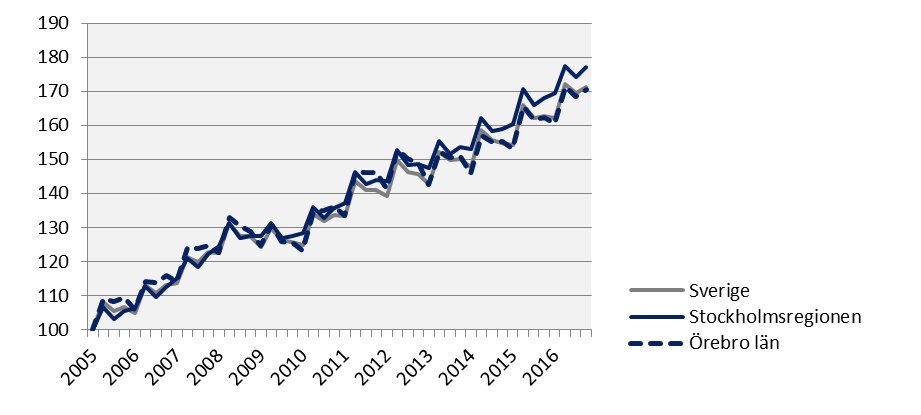 Källa: Statistiska centralbyrån
Lönesumma, Örebro länIndex 100 = 2005 kv1
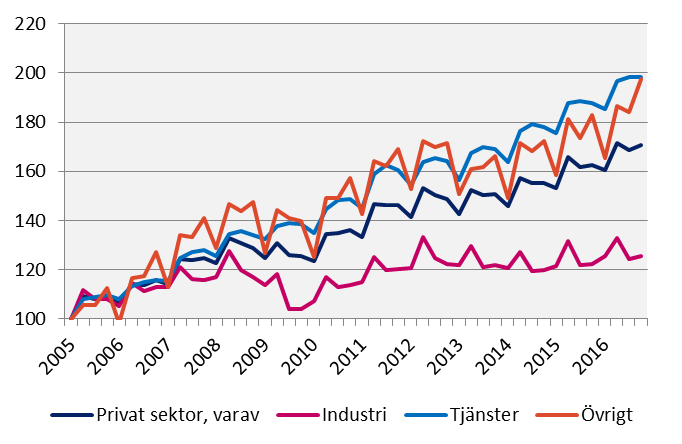 *I övrigt ingår jordbruk, skogsbruk och fiske, byggverksamhet samt okänd näringsgren
Källa: Statistiska centralbyrån
Nyregistrerade företag
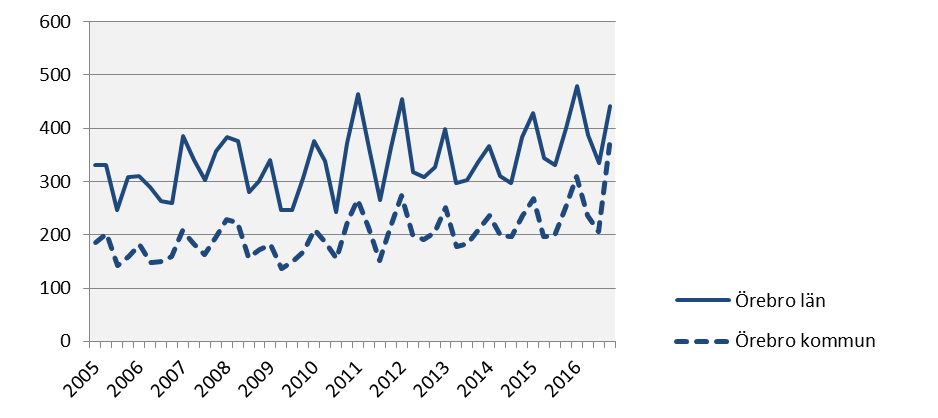 *De fyra senaste kvartalen
Källa: Bolagsverket
Företagskonkurser
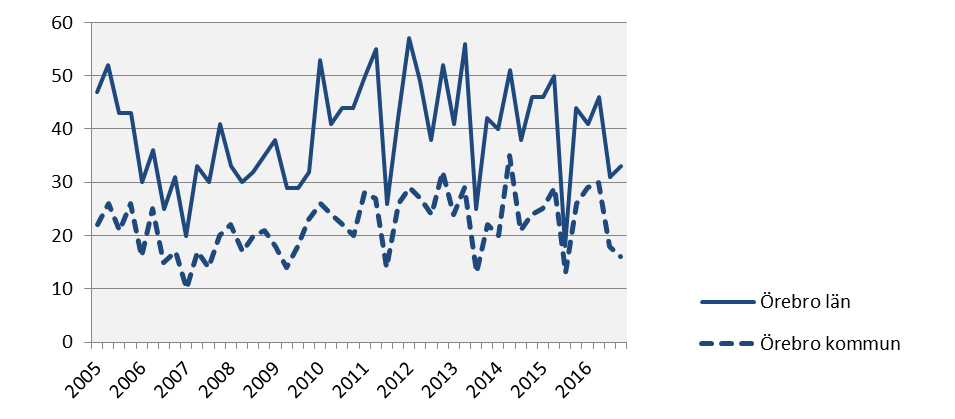 *De fyra senaste kvartalen
Källa: Statistiska centralbyrån
SysselsättningIndex 100 = 2008 kv1
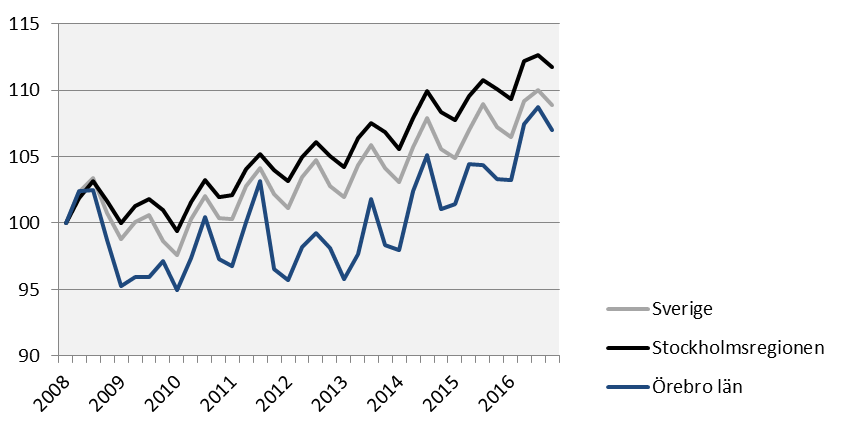 *De fyra senaste kvartalen
Källa: Statistiska centralbyrån
Sysselsättning i Örebro län
*De fyra senaste kvartalen
Källa: Statistiska centralbyrån
Nyanmälda platser på arbetsförmedlingenIndex 100 = 2005 kv1
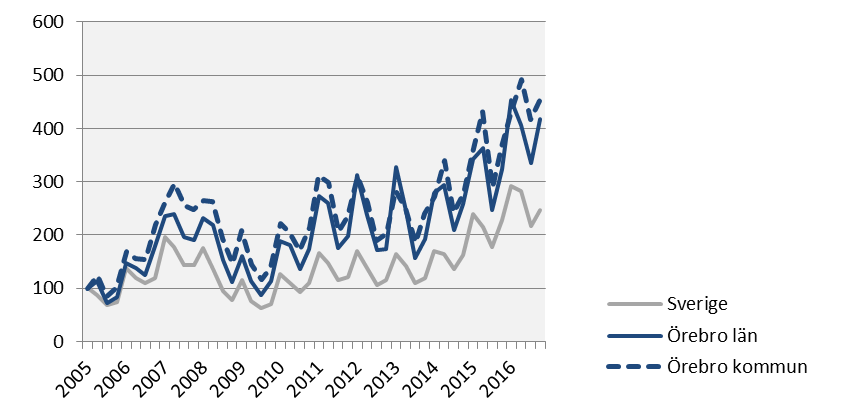 *De fyra senaste kvartalen
Källa: Arbetsförmedlingen
Varslade personerIndex 100 = 2006 kv1
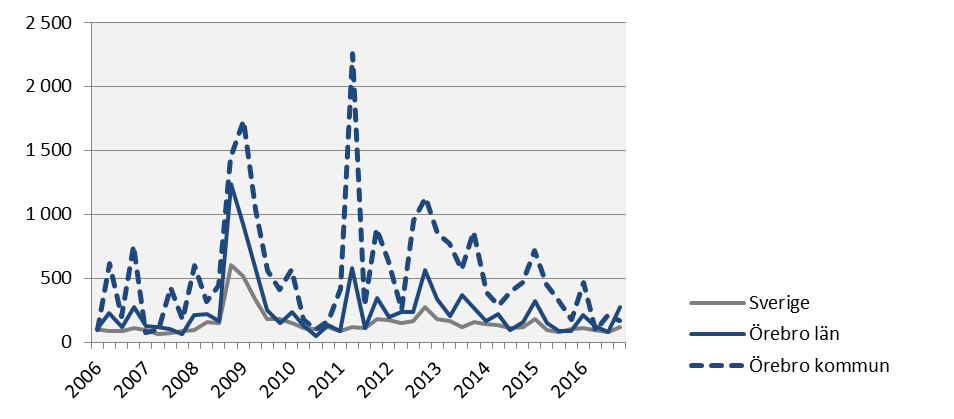 *De fyra senaste kvartalen
Källa: Arbetsförmedlingen
Arbetslöshet i förh. till befolkningen (%), 15-74 år
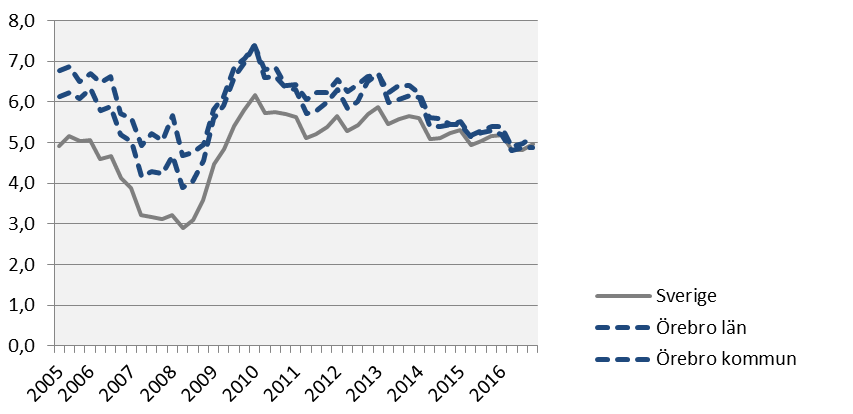 *De fyra senaste kvartalen
Källa: Arbetsförmedlingen och Statistiska centralbyrån
BefolkningIndex 100 = 2005 kv1
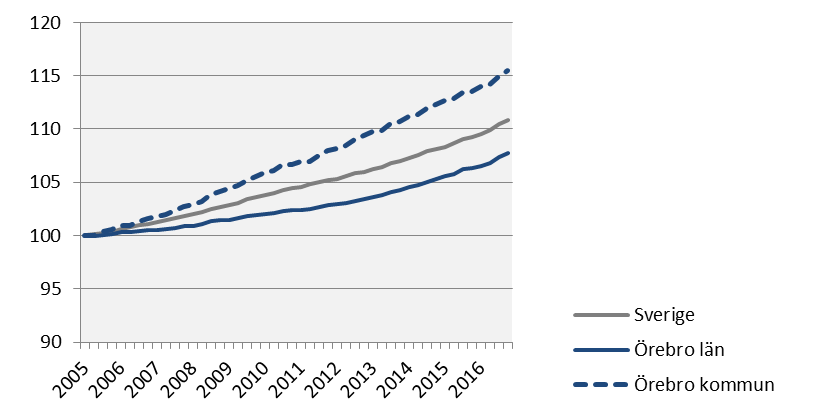 *Utveckling de fyra senaste kvartalen
Källa: Statistiska centralbyrån
Påbörjade lägenheterIndex 100 = 2005 kv1
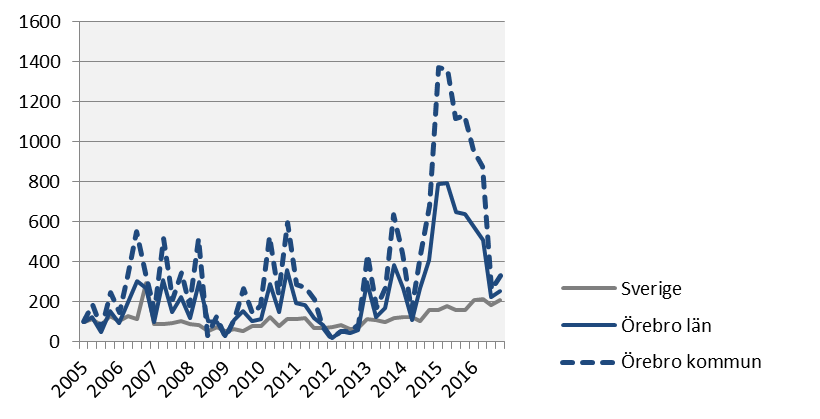 *De fyra senaste kvartalen
Källa: Statistiska centralbyrån
Kommersiella övernattningarIndex 100 = 2008 kv4 (kv4, 2008 - 2016)
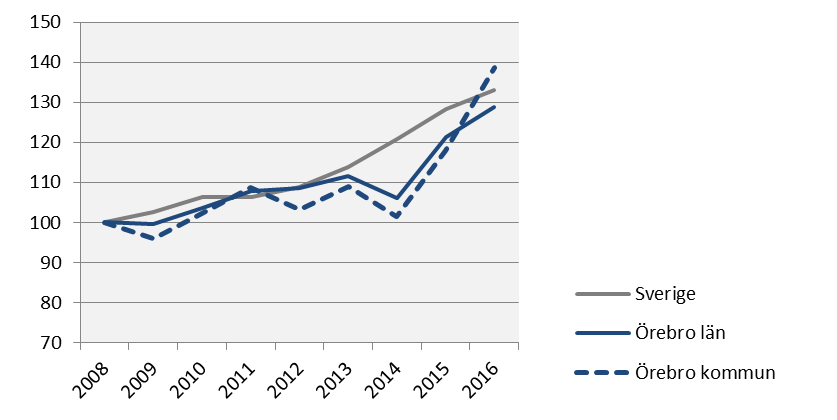 *Utveckling de fyra senaste kvartalen
OBS: Kommunsiffran är exklusive camping
Källa: Statistiska centralbyrån och Tillväxtverket
Stockholm Business Alliance, SBAInom ramen för partnerskapet Stockholm Business Alliance – 55 kommuner i Stockholmsregionen – tas det fram kvartalsvisa konjunkturrapporter för länen; Stockholms län, Uppsala län, Södermanlands län,  Östergötlands län, Örebro län, Västmanlands län, Gävleborgs län och Dalarnas län.Samtliga rapporter finns tillgängliga på www.stockholmbusinessalliance.se.Frågor kan ställas till Stefan Frid på Invest Stockholm. Ansvarig utgivare: Olle Zetterberg, VD Stockholm Business Region.Stockholm Business Region P.O. Box 16282 SE-103 25 Stockholm, Sweden Phone + 46 8 508 280 00 www.visitstockholm.com www.investstockholm.com www.stockholmbusinessregion.se